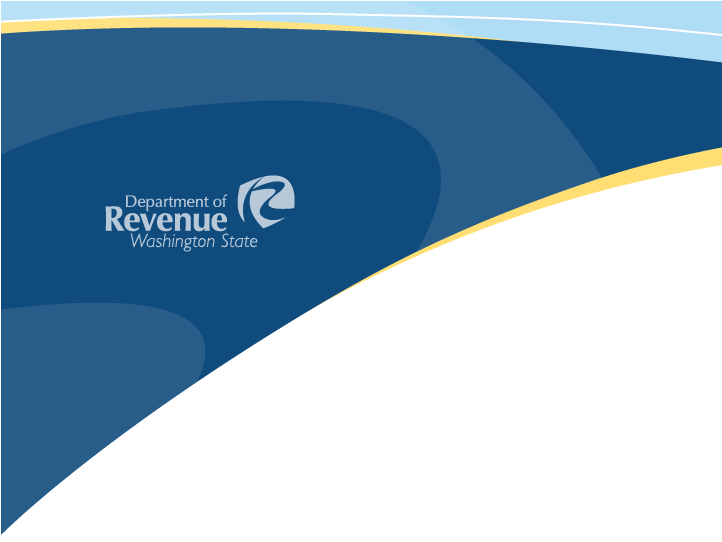 Public Guidance Priorities
Atif Aziz, June 13, 2022
Overview- Public Guidance Priorities
WAC (rules)
Excise Tax Advisories and Property Tax Advisories
Interim Guidance Statements
2
1.  (New) WAC 458-20-285 Working Families Tax Credit
Eligibility requirements
Application process
Administration
3
2.  (New) WAC 458-20-XXX Capital Gains Tax -- Administration
Focused on administrative aspects of the rule
Filing requirements, penalties, amendments, administrative review
3. WAC 458-20-252 Hazardous substance tax
Specifications for measuring volume
4
4.  (New) WAC 458-20-XXX Warehouse remittance
Space requirements
Documentation
Qualifying equipment
5. ETA 3196 B&O Deduction for Qualified Employers of Record
Documentation requirements
5
6.  (New) ETA XXXX  – RCW 82.04.4281 deduction and 5% disqualifying threshold
7.  (New) ETA XXXX – Data centers
Expansion of rural data center sales tax exemption 
New urban data center exemption
6
8. WAC 458-61A-212 Transfers where gain is not recognized under the IRC
9. (New) ETA XXXX – Qualified Family-Owned Business Interest Estate Tax Deduction
10. (New) ETA XXXX – Construction Joint Ventures
7
Other priority guidance options
WAC 458-20-141 – Mailing bureaus
WAC 458-20-XXX – WTD publishing criteria
PTA XXX – Road levy shifts 
WAC 458-20-13501 – Timber harvest operations
WAC 458-20-274 – Staffing services
WAC 458-20-182 – Warehouse businesses
ETA 3092 – Hazardous substance/Petroleum products tax, Vessels operating in WA waters
ETA XXXX – Stevedoring
ETA XXXX – NFTs

ETA XXXX – Solar canopies tax deferral
ETA 3116 – Car sharing organizations
ETA 3128 – Repair work on goods damaged in transit . . .
ETA 3076 – Deductibility of interest received on investments or loans primarily secured by first mortgage or trust deeds
ETA XXXX – Sales/use tax exemption for prescribed prosthetic devices 
WAC 458-29A-200 – Taxable rent and contract rent
8
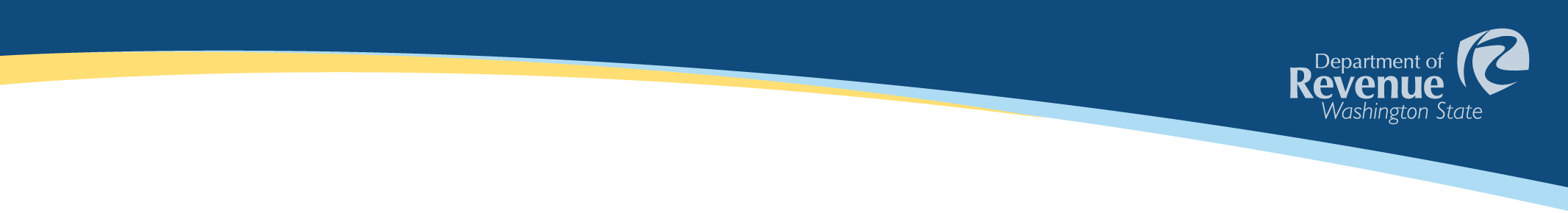 Questions/comments
AtifA@dor.wa.gov
9